School Readiness Enrollment
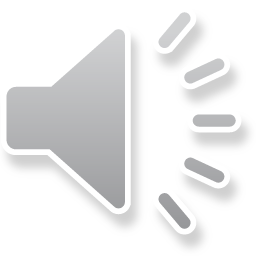 Parent SR Application
https://familyservices.floridaearlylearning.com/
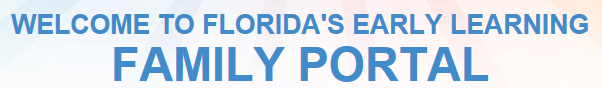 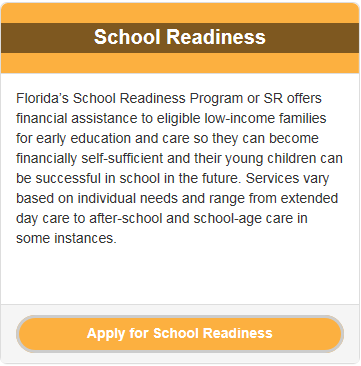 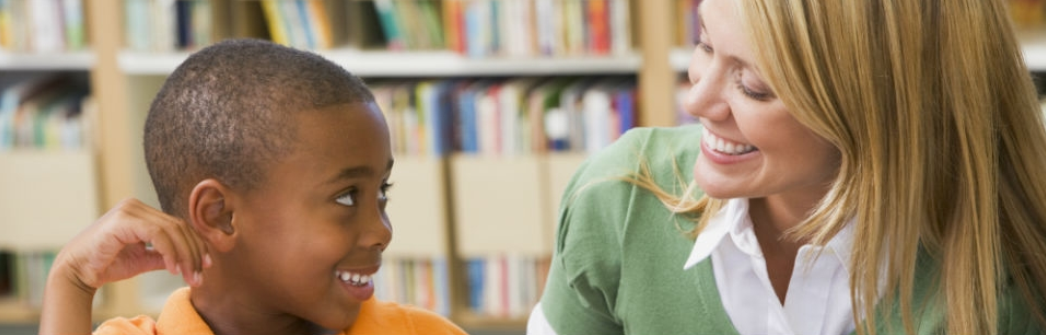 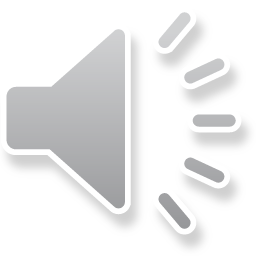 [Speaker Notes: First, a family must apply for School Readiness through the Early Learning Family Portal. This is the same portal that families use to apply for VPK.]
Parent SR Application
Parent/guardian creates an account using a current/valid email address and chooses a password. This information is confidential and should not be shared with anyone, including provider. 
Family’s application is reviewed and either approved or denied:
If approved, family waits for SR funding and must update application every six months
If denied, family can resubmit with correct information (if eligible)
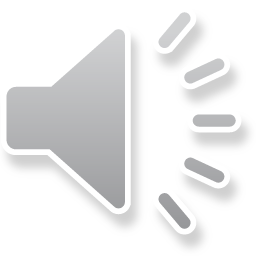 [Speaker Notes: The parent or guardian must create an account using a valid email address and choose a password. Please note, login information is highly confidential. You should not ask a parent for their log in information. Once an application is received, it is reviewed by 4C staff and either approved or denied.]
Parent SR Application
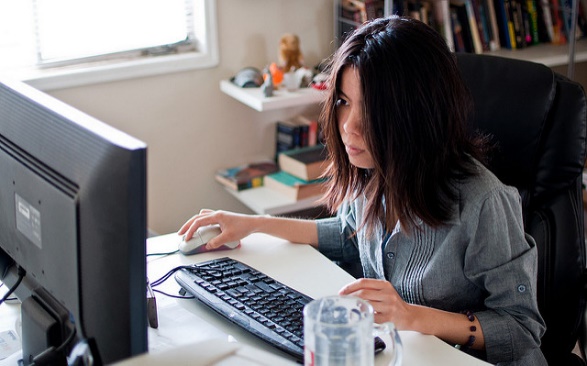 When funding is available to enroll children, family is notified via email 
Parent/guardian must log in to Family Portal account to begin enrollment process.
Family completes enrollment process through the Family Portal by answering a series of questions and uploading supporting documentation.
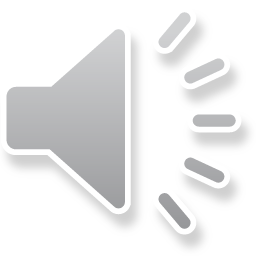 [Speaker Notes: When funding is available for enrollment, families are notified via email (at the email address used to create their Family Portal account).

To enroll,  the parent or guardian must log into their Family Portal account and answer a series of eligibility related questions. They must also upload supporting documentation.]
Parent SR Application
Family chooses child care provider during the enrollment process.
Families are encouraged to visit child care providers before making their selection
Parent/guardian will be notified by email when enrollment has been processed. They must log in to Family Portal account once enrollment is approved and provide electronic signature.
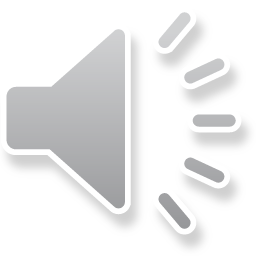 [Speaker Notes: The parent or guardian must choose a child care provider before the enrollment can be finalized. Families are notified by email when their enrollment has been processed.  To finalize the enrollment, they must log in once again and provide an electronic signature on the enrollment certificate.]
SR Providers
Providers will not be able to view a child’s certificate of enrollment until a parent/guardian logs in to their Family Portal account and signs the certificate electronically.
Providers should NOT accept a child for enrollment without verifying the enrollment through the Provider Portal.
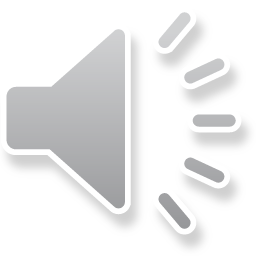 [Speaker Notes: You will not be able to view a child’s certificate until it is signed electronically by the parent or guardian. Do not accept a child for enrollment without first verifying their enrollment by checking your Provider Portal for the certificate.]
SR Providers
Although most enrollments are completed through the portal, there are a small number of parents/guardians still experiencing data issues who must be enrolled manually. For these enrollments, a paper certificate is issued.

WHEN IN DOUBT, PLEASE ASK!
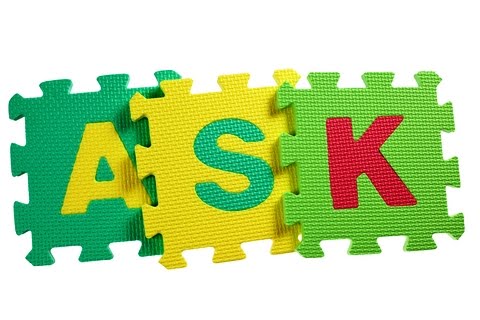 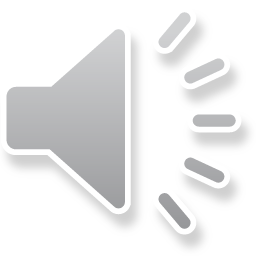 [Speaker Notes: Read slide.  If you have any questions, please contact the 4C Family Support Team for assistance.]
Resources for Providers
Please see the 4C or Coalition websites for the following information:
Provider Guide to Ending School Readiness Child Enrollments in the Provider Portal
Provider Guide to School Readiness Payment Certificates
Provider Worksheet to Calculate Parent Payment Due
Instructions for Finding Provider Rates

https://4cflorida.org/efs-modernization/
http://elcoforangecounty.org/educators/sr-forms/
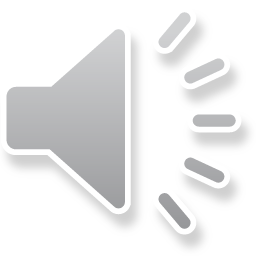 [Speaker Notes: There are a number of great resources available to School Readiness providers on both the 4C and Coalition websites. Providers can find instructions on how to end a school readiness enrollment, how to read a School Readiness Payment Certificate, how to calculate]
Terminating SR Enrollments
https://4cflorida.org/wp-content/uploads/2019/02/Provider-Guide-to-Ending-Child-Enrollments-in-Provider-Portal-2.19.pdf
When a child is no longer attending your
Program, enter the termination date.
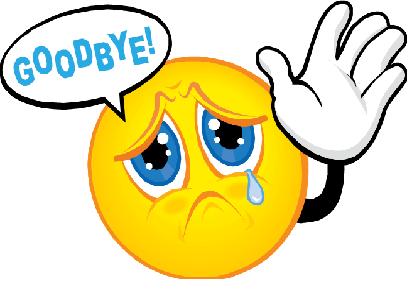 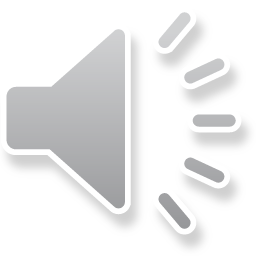 [Speaker Notes: Did you know you have the ability to terminate child’s enrollment at your center? If you have a child who is no longer attending and has not transferred to another provider, you can enter a termination date for them in the provider portal. To learn how, see the “Provider Guide to Ending School Readiness Enrollments”, which is posted on both the 4C and Coalition websites.]
Contact Information
For information regarding School Readiness enrollments, certificates, parent fees, recertification or other eligibility related questions, please call 407-522-2252, ext. 2900 or:

Per-Shara Milord		407-532-4189 	pmilord@4cflorida.org
Wilfredo Raices 		407-532-4240 	wraices@4cflorida.org
Marie Alicea (At Risk only) 	407-532-4216 	malice@4cflorida.org
Kerry Stafford 		407-532-4169 	kstafford@4cflorida.org
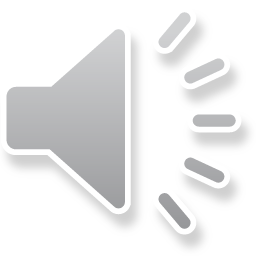 [Speaker Notes: Thank you for your time!]